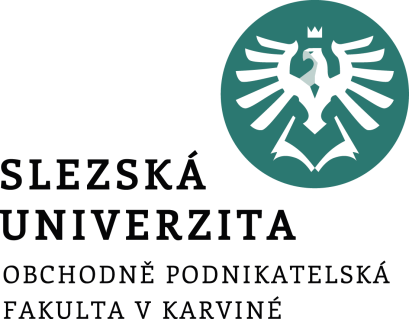 Ekonomika neziskových organizací
ÚVODNÍ PŘEDNÁŠKA

Obecné informace, podmínky absolvování apod.

PREZENČNÍ STUDIUM
Ing. Karin Gajdová, Ph.D.
Ekonomika neziskových organizací
Ing. Karin Gajdová, Ph.D.


Kancelář: A234
Email: gajdova@opf.slu.cz
Telefon: +420 596 398 346

Konzultační hodiny 
Čtvrtek 8:15 - 9:45Čtvrtek 13:00 - 13:30Jinak dle předchozí dohody.
V případě potřeby delší konzultace doporučuji domluvit si schůzku prostřednictvím emailu – je možné se domluvit také na jiném termínu, než jsou vypsány konzultační hodiny – vše záleží na společné domluvě
Ekonomika neziskových organizací
Popis předmětu

Ekonomika neziskových organizací
Zkratka: 	EVS/BPENO

Kredit:		5 kreditů
Zakončení: 	Zápočet
Ekonomika neziskových organizací
Struktura předmětu

Neziskový sektor a neziskové organizace
Veřejné a nestátní neziskové organizace
Občanská sdružení  (SPOLKY)
Obecně prospěšné společnosti
Nadace a nadační fondy (FUNDACE)
Církve a náboženské společnosti
Dobrovolnictví
Financování nestátních neziskových organizací
Fundraising
Nestátní neziskové organizace a veřejná správa
Management neziskových organizací
Marketing neziskových organizací
Neziskový a komerční sektor
Ekonomika neziskových organizací
Literatura a další zdroje ke studiu

Základní: ŠKARABELOVÁ, S. A KOL. Když se řekne nezisková organizace.. Brno: ESF MU, 2002. ISBN 80-210-3031-3. 
Základní: REKTOŘÍK, J. A KOL. Organizace neziskového sektoru. Praha: Ekopress, 2007. ISBN 978-80-86929-25-5. 
Doporučená: HYÁNEK, V. Ekonomika neziskových organizací. Brno: ESF MU, 2004. ISBN 80-210-3501-3. 
Doporučená: FRIČ, P., GOULLI, R. A KOL. Neziskový sektor v ČR. Praha: Eurolex Bohemia, 2001. ISBN neuvedeno. 
Doporučená: DUBEN, R. Neziskový sektor v ekonomice a společnosti. Praha: Codex Bohemia, 1996. ISBN 80-85963-19-1. 
Doporučená: DRUCKER, P. F. Řízení neziskových organizací - praxe a principy. Praha: Management Press, 1994. ISBN 80-85603-31-1. 
Nutné k úspěšnému zvládnutí zápočtu: převážně PŘEDNÁŠKY!!!!!
Ekonomika neziskových organizací
Požadavky pro úspěšné absolvování kurzu

50 % účast na seminářích
Seminární práce
Zápočtový test
Ekonomika neziskových organizací
Seminární práce

Připravit si obhajobu v power pointu (viz „vzor_obhajoby_SP“)
Poslat vyučujícímu (gajdova@opf.slu.cz) 
Obhájit na semináři (v předem zvoleném a nahlášeném termínu – studenti si budou volit termín a téma na druhém semináři)

Hodnocení SP:
Musí být ohodnocena jako „splněná“ – pak je student připuštěn zápočtovému testu
Ekonomika neziskových organizací
Zápočtový test

Termín zápočtového testu bude ujasněn v průběhu semestru – domluvíme se 
Bližší informace k zápočtovému testu budou podávány v průběhu semestru – dle aktuální situace (Covid 19)

Forma zápočtu:
Kombinovaná:
8 otázek a,b,c
2 otázky otevřené
Možné ústní dozkoušení
Ekonomika neziskových organizací
Hodnocení zápočtového testu

Maximálně lze získat 100 b.
Minimálně pro úspěšné absolvování kurzu je potřeba získat 60 b.

Je možné ústní dozkoušení v případě, že výsledek testu bude „na hraně“
Ekonomika neziskových organizací
Závěr

Dotazy?
Termín zápočtového testu? 
Poznámky z přednášek – k testu